TAGGER MAGNET DESIGN
Presented by Tim Whitlatch
Hall D Tagger Magnet Design Review July 10, 2009
1
Tagger Area
Permanent Magnet
North Wall
AC ducts
Vacuum gages and pump
Beam Current Monitor
Photon Beamline
Beamline encasement to Hall D
Quad
Radiator
Vacuum Chamber
Electron dump
Tagger Magnet
Truck ramp entrance
Shielding
2
Hall D Tagger Magnet Design Review July 10, 2009
Tagger Components
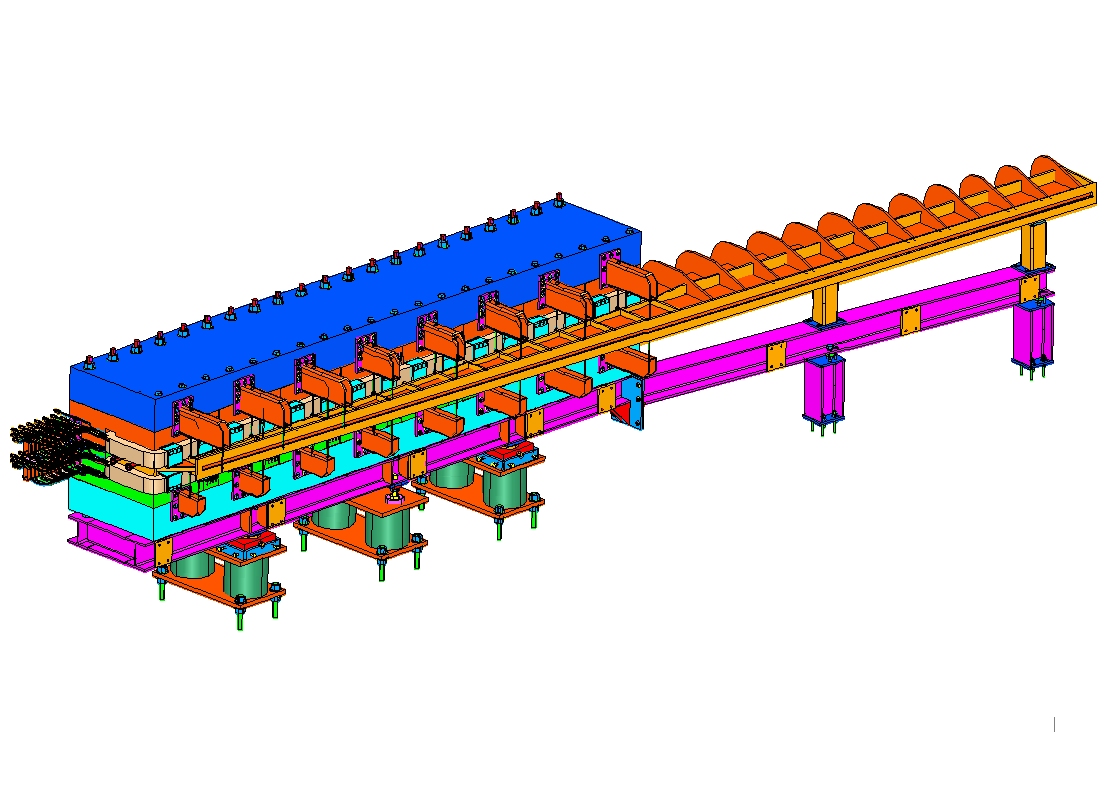 Preloaded threaded rod
Vacuum chamber
Vacuum Chamber supports
Magnet steel
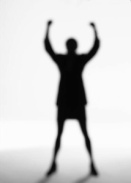 Hodoscope frame attach points
Coils
Tagger support stands
Tagger strong back
Hall D Tagger Magnet Design Review July 10, 2009
3
Tagger Cross-Section
Adjustment cartridges use wedge type for vertical
Sliders for X-Z
+/- 1cm horizontal plane adjustment
+/-9mm vertical adjustment (standard part)
Each piece under 25 tons
Provision for porta-power for alignment
Vacuum chamber and pole form integral vacuum space
Adjustment cartridges
Hall D Tagger Magnet Design Review July 10, 2009
4
Magnet Cross-Section from Yang’s TOSCA (early version)
Rowgoski contour all edges
Gap machined to within ±.004 inches
All steel 1006 annealed
Hall D Tagger Magnet Design Review July 10, 2009
5
Vacuum Chamber Support
Support tubes
Vacuum Chamber
O-ring Support rods
Window opening Support rods
Window opening 45mm x 11.2 m
Hall D Tagger Magnet Design Review July 10, 2009
6
Vacuum Chamber
Beam
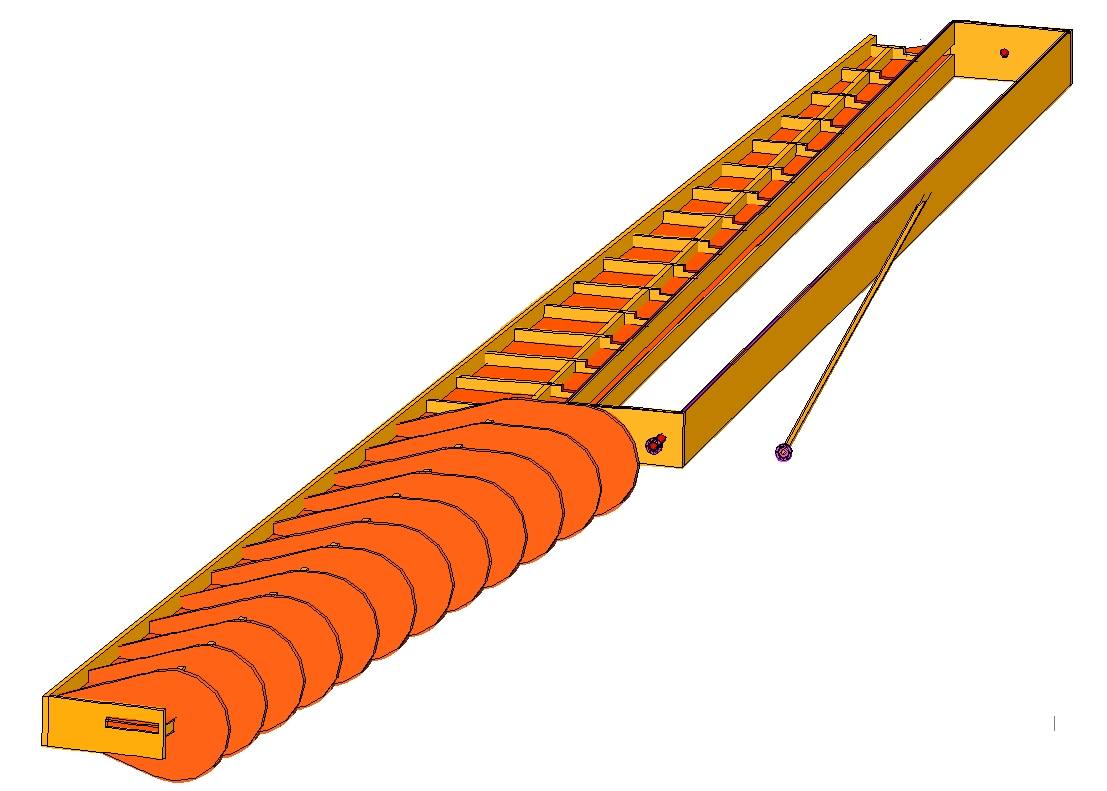 O-ring groove along entire edge, top and bottom
Skin, 0.25 inch plate
Photon beam tube
12GeV electron beam exit opening
Additional port for mag field probes both ends (location TBD due to synchrotron radiation)
Add vacuum pumping port (not shown)
Stiffening ribs 1 inch plate
Hall D Tagger Magnet Design Review July 10, 2009
7
O-ring Groove (3/8)
Generous Radii (1.3 in) for better sealing
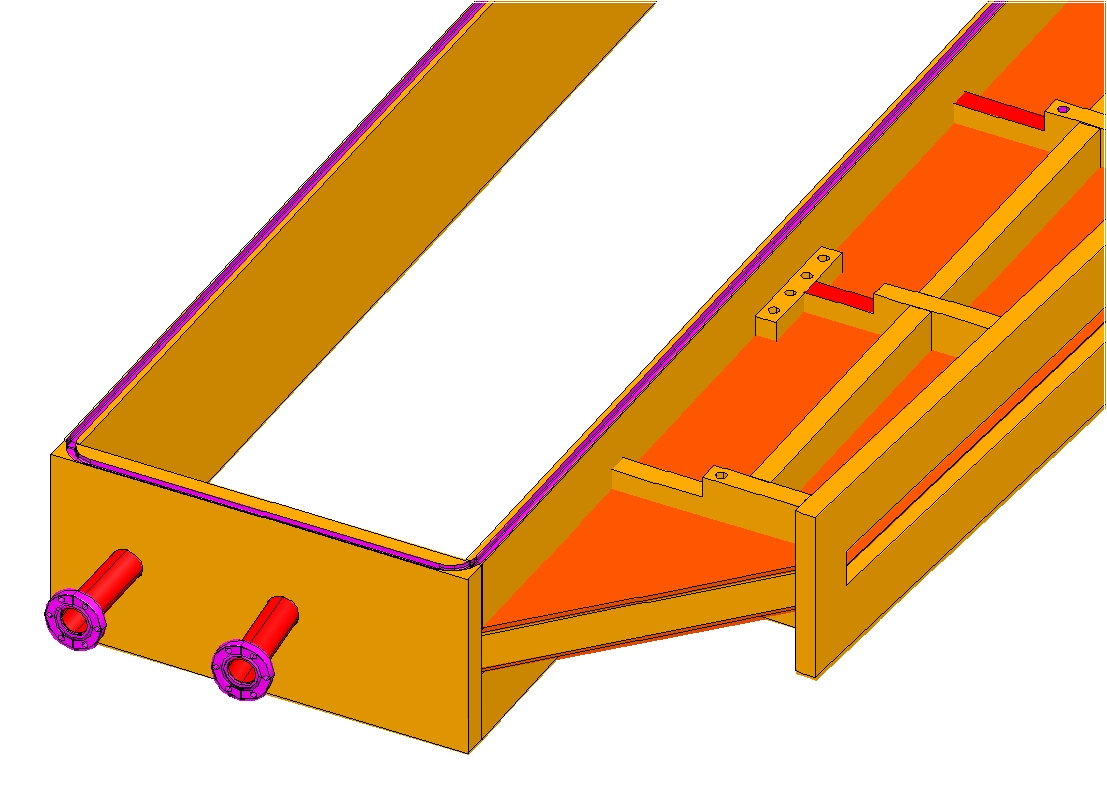 Support features
Thicker flange for radius of o-ring groove
Port for mag field probes both ends
Beam tube
Thin window
Add pumping port
Beam
Hall D Tagger Magnet Design Review July 10, 2009
8
Vacuum Seal Details
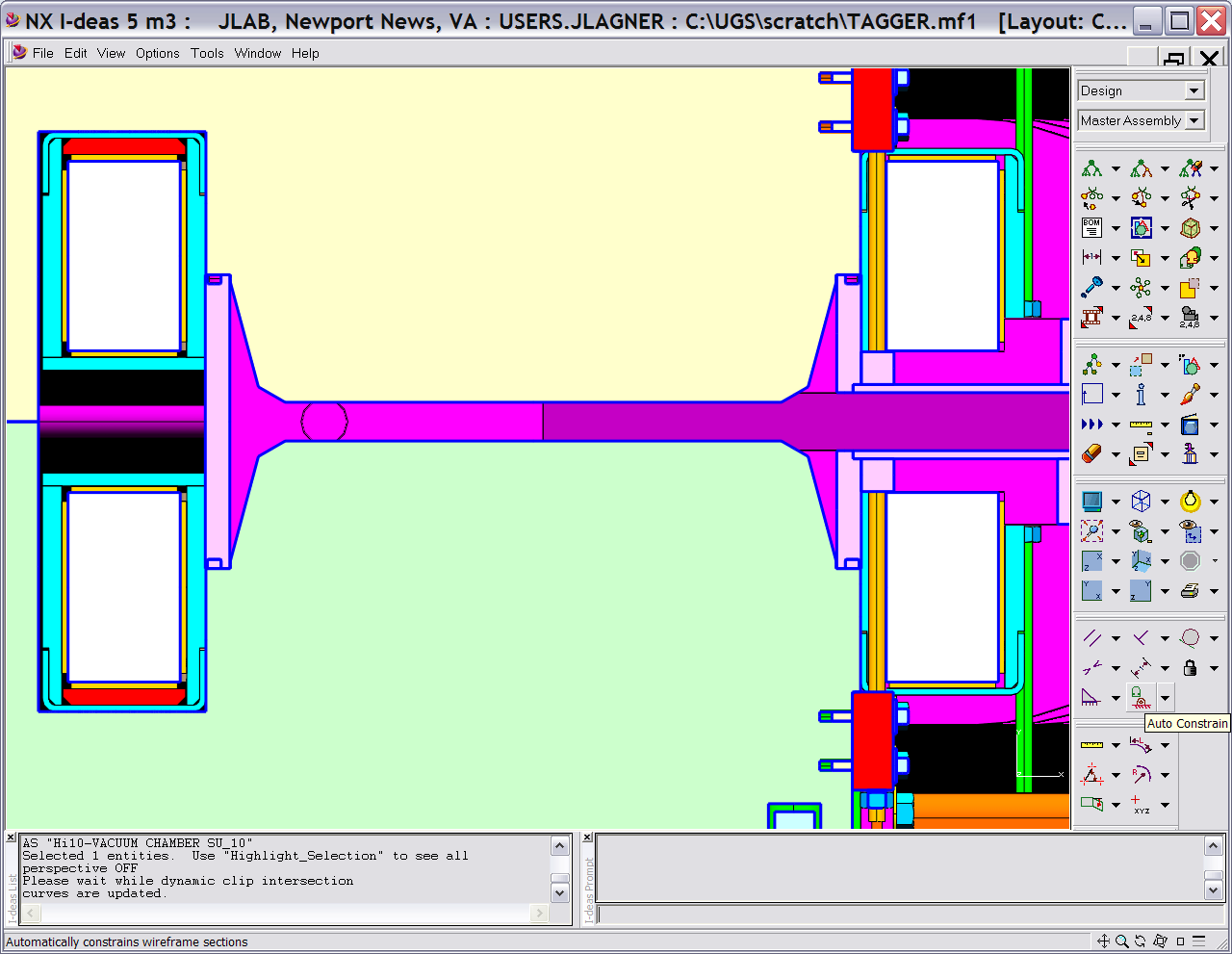 Support rod
Coil
Upper pole
Vacuum Chamber back wall
30mm gap
O-ring
Lower pole
Pole tip
Hall D Tagger Magnet Design Review July 10, 2009
9
Vacuum Chamber Exit
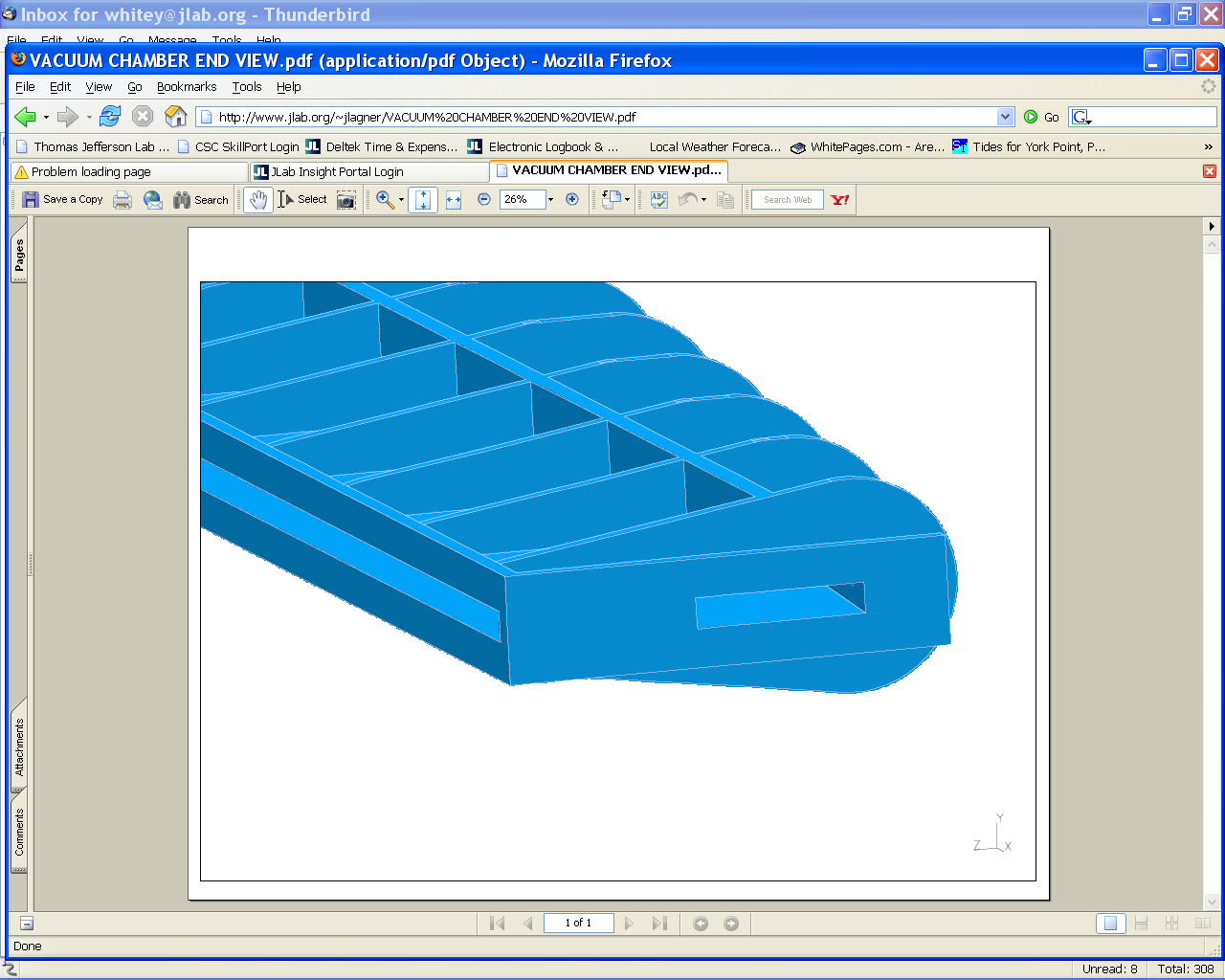 45mm x 11.2 m window opening (thin window)
25 x 4.5 cm 12GeV electron beam opening
2.5 cm thick flange
Hall D Tagger Magnet Design Review July 10, 2009
10
Magnet Coils
12 by 7 cu/epoxy matrix.
11 mm sq cu
7 mm water path
1.5 T 220A 105V
1.8 T 366A 200V
Coils
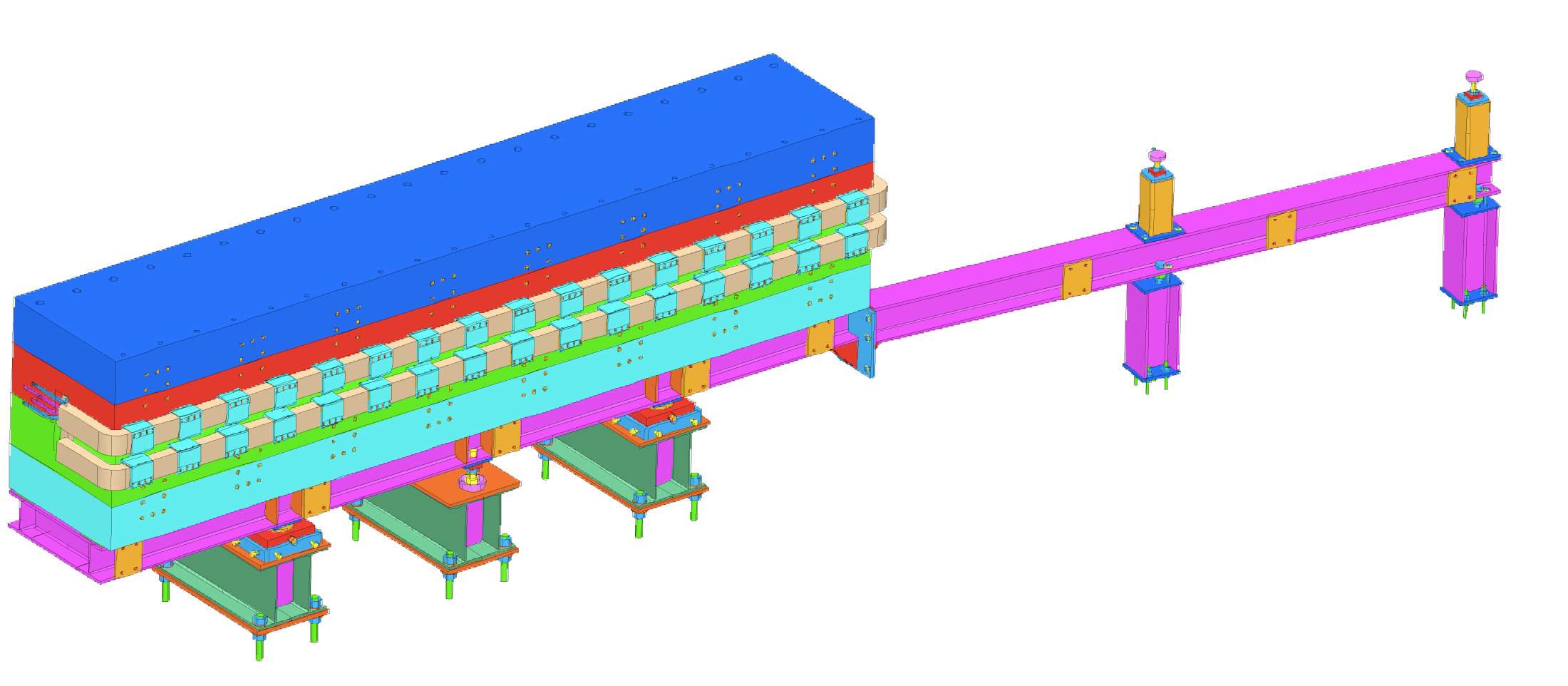 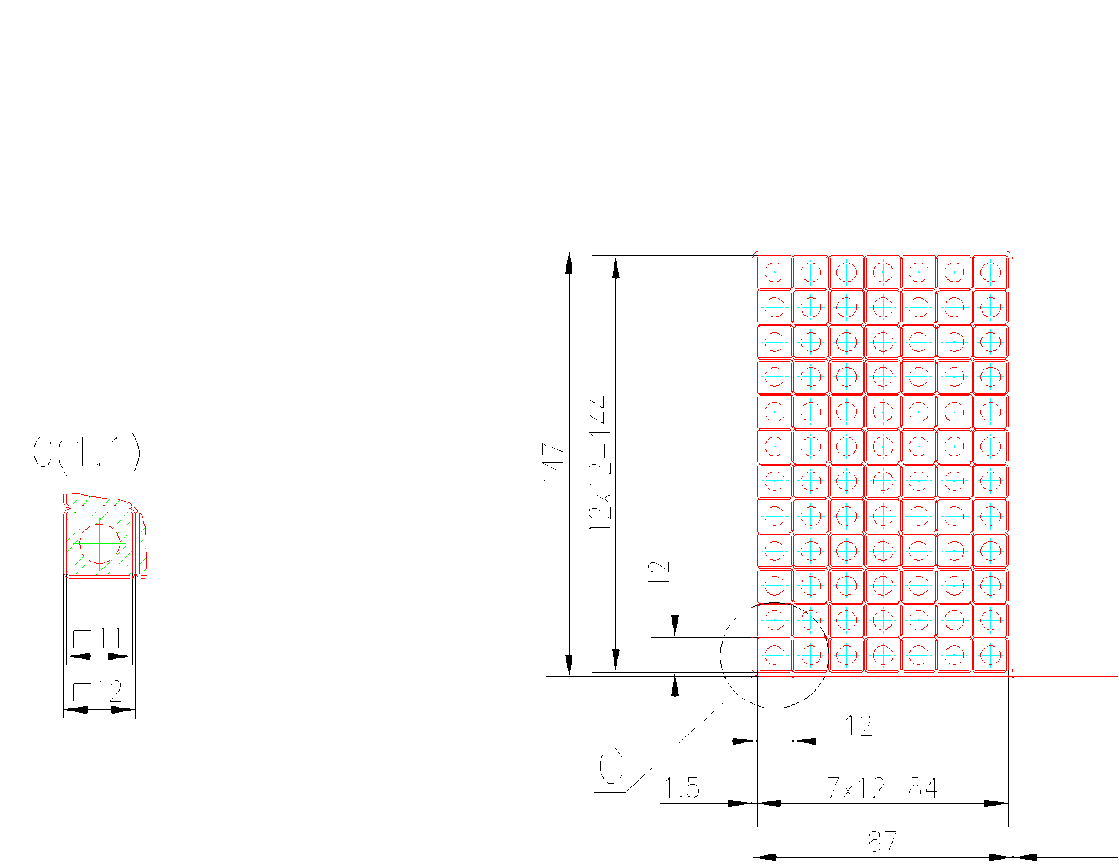 6.509 m
548 mm
Hall D Tagger Magnet Design Review July 10, 2009
11
Coils Connections
Magnet Coils Electrical
Series
1.8 T 366A 200V
0.52 ohms
Klixons and electrical flag connections needed
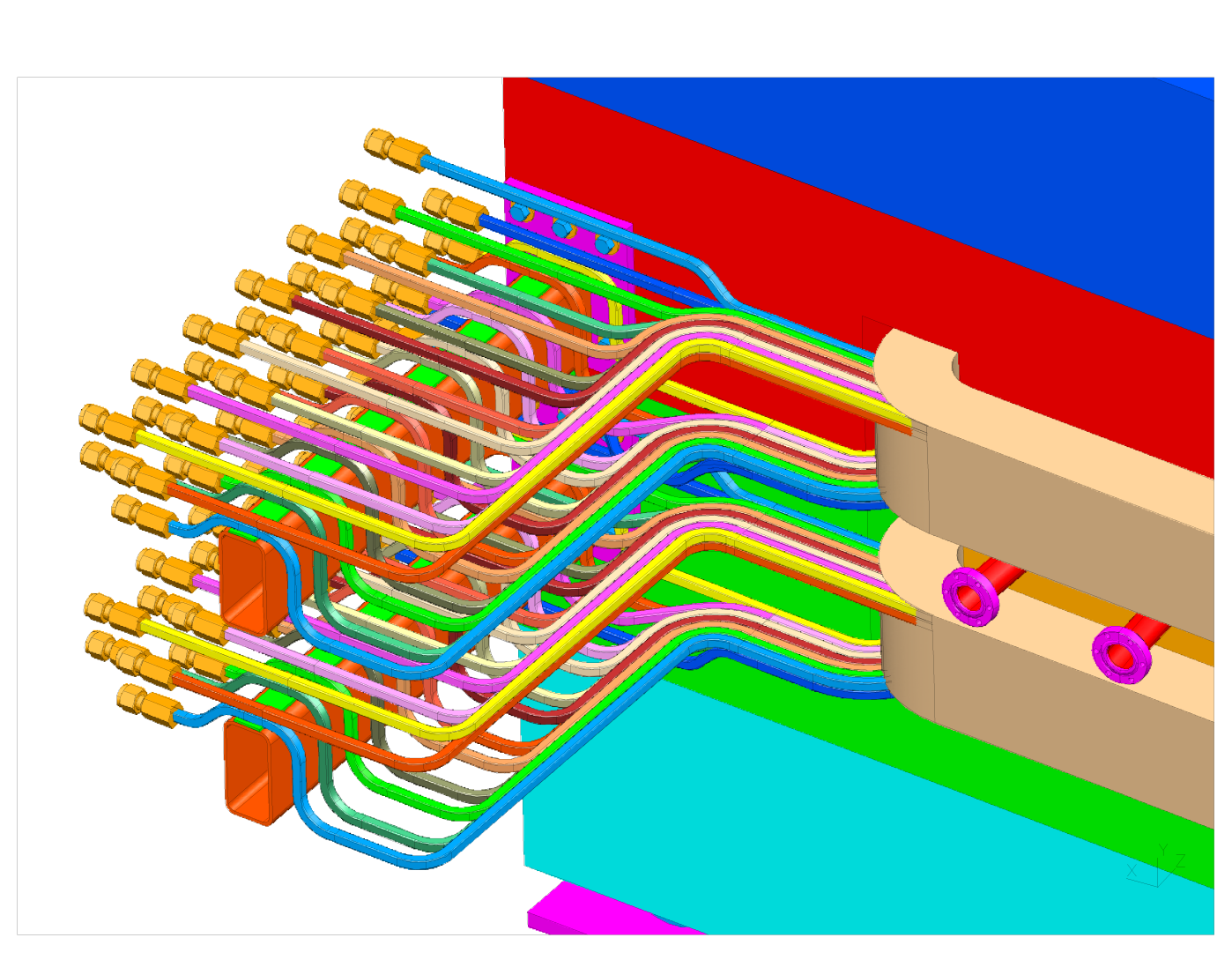 Plexiglass shield for safety
Magnet Coils Cooling
28 parallel circuits LCW
34GPM
8°C∆T
6.5 ft/sec
Tubes brazed together to form series circuit
Hall D Tagger Magnet Design Review July 10, 2009
12
Tagger Support
I-beam strongback
3-point adjustment
±9mm vertical adjustment
±1cm x-y adjustment
Vacuum chamber support
Stands grouted in place after alignment
Final magnet alignment after install
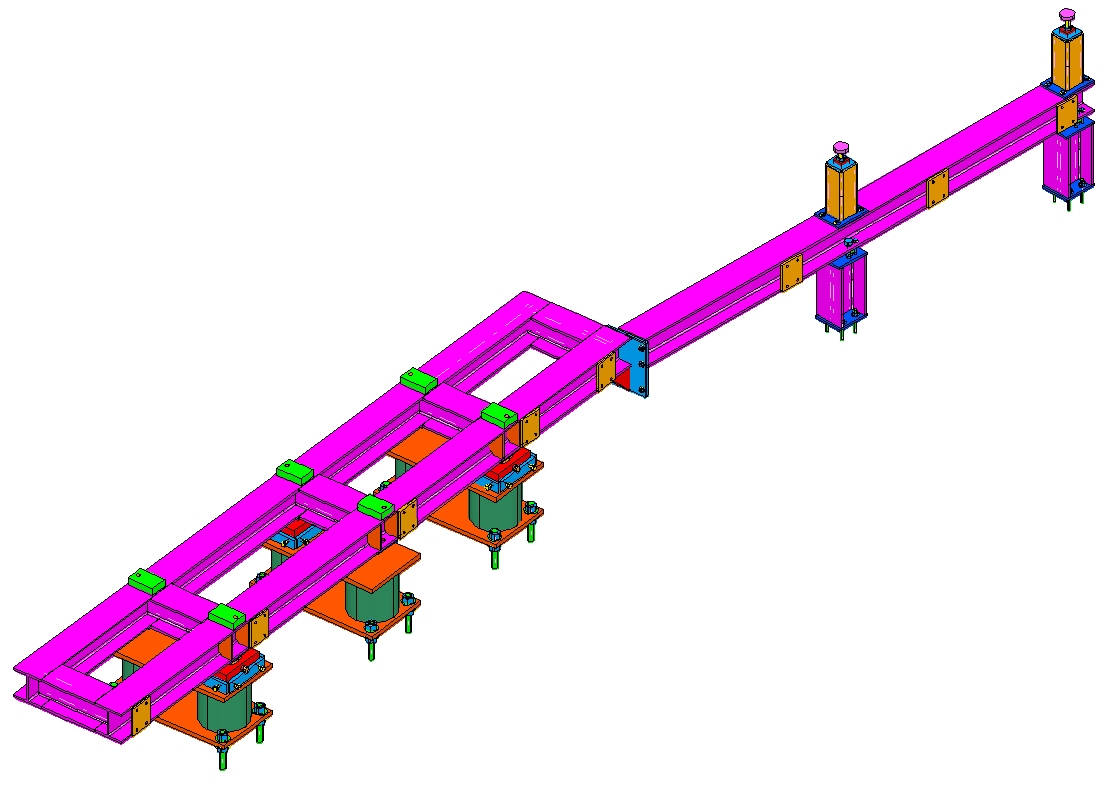 Strongback
Hodoscope attach points
Adjustment cartridges
Vacuum Chamber supports
Base stands
Hall D Tagger Magnet Design Review July 10, 2009
13
Tagger Alignment
Use optical means to determine relation between pole edges and fiducials on each slab within 50 microns
Laser tracking fiducial targets on tagger magnet to position relative to monuments within 40 microns
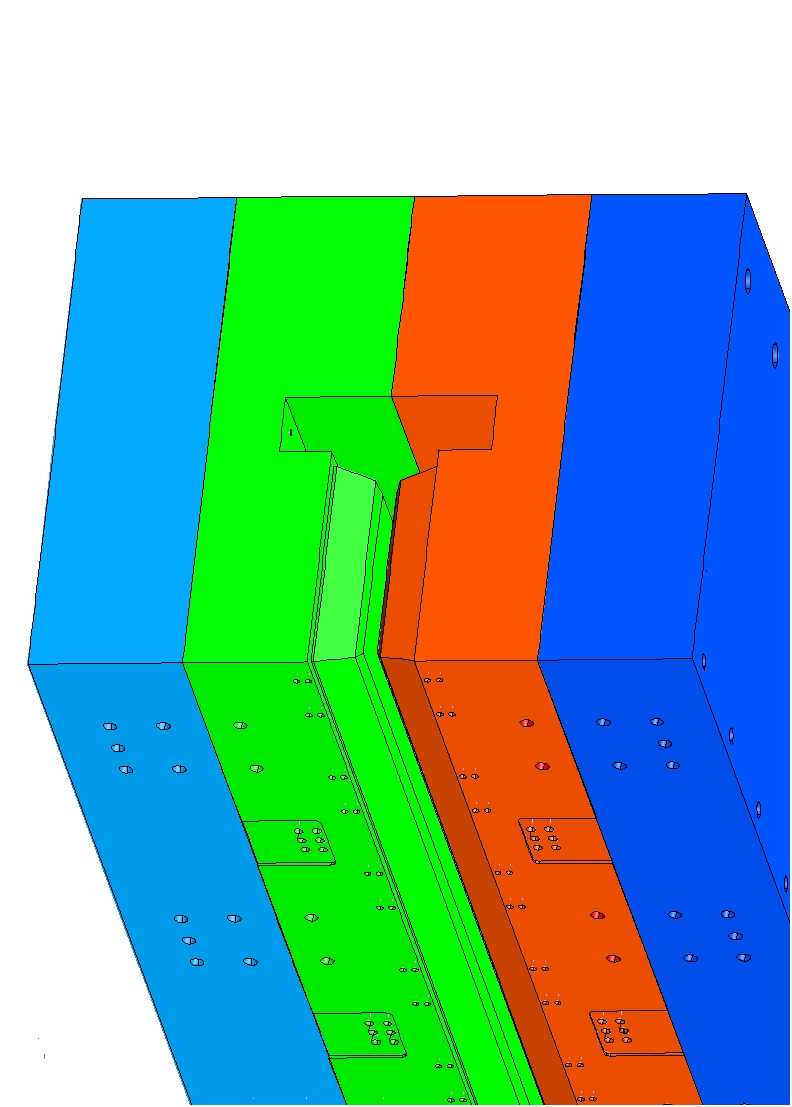 Targets visible after install on upstream end
Optically sight pole edges
14
Status of 3D Model
Magnet mostly modeled (needs coil support features)
Coil attach and layout needs to be complete
Vacuum chamber needs flange and window attach features
Support stands and adjustment mechanisms need more detail
Need to add jacking and alignment features to magnet steel
Hall D Tagger Magnet Design Review July 10, 2009
15
What Needs to be done?
Finalize analysis on vacuum chamber and stand
Finalize hodoscope attachment
Analyze magnet support structure
Complete coil support design
Complete coil electrical/cooling design
Finalize tagger spec and SOW
Produce complete design drawings for tagger components
Procure/manufacture components
Detail installation procedure
Write analysis tech note (pressure system and structural)
Perform ES&H detailed analysis
Develop detailed plan for mapping
Thin window design
Look at ¼” o-ring
Hall D Tagger Magnet Design Review July 10, 2009
16